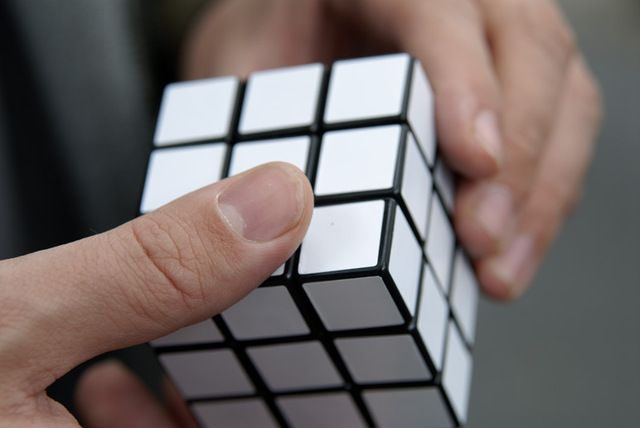 NO
UNA SEMPLICE  ALTERNATIVA
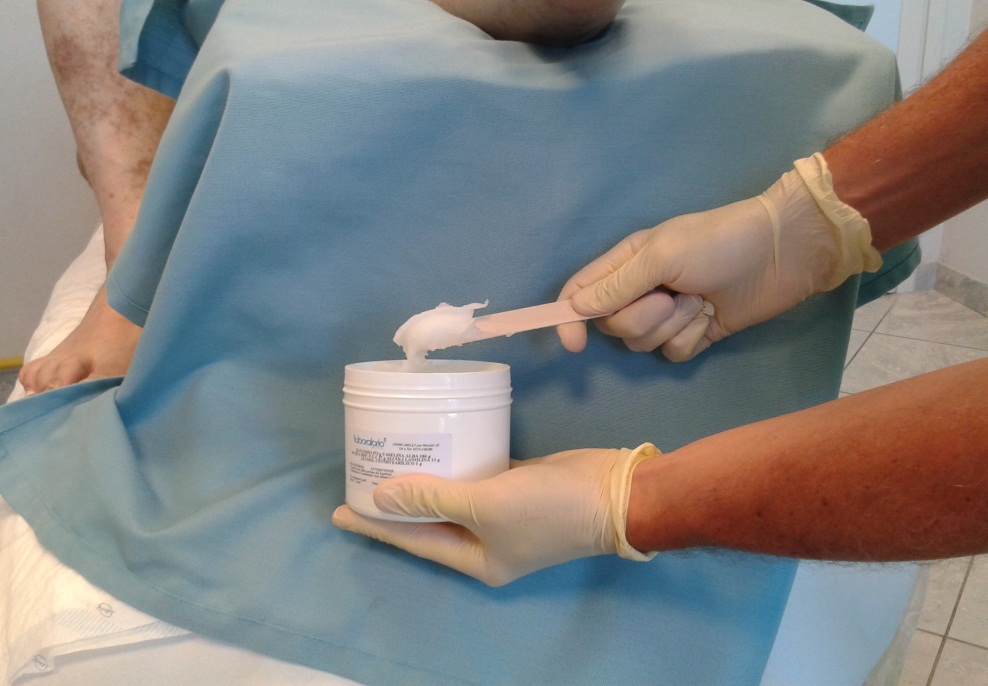 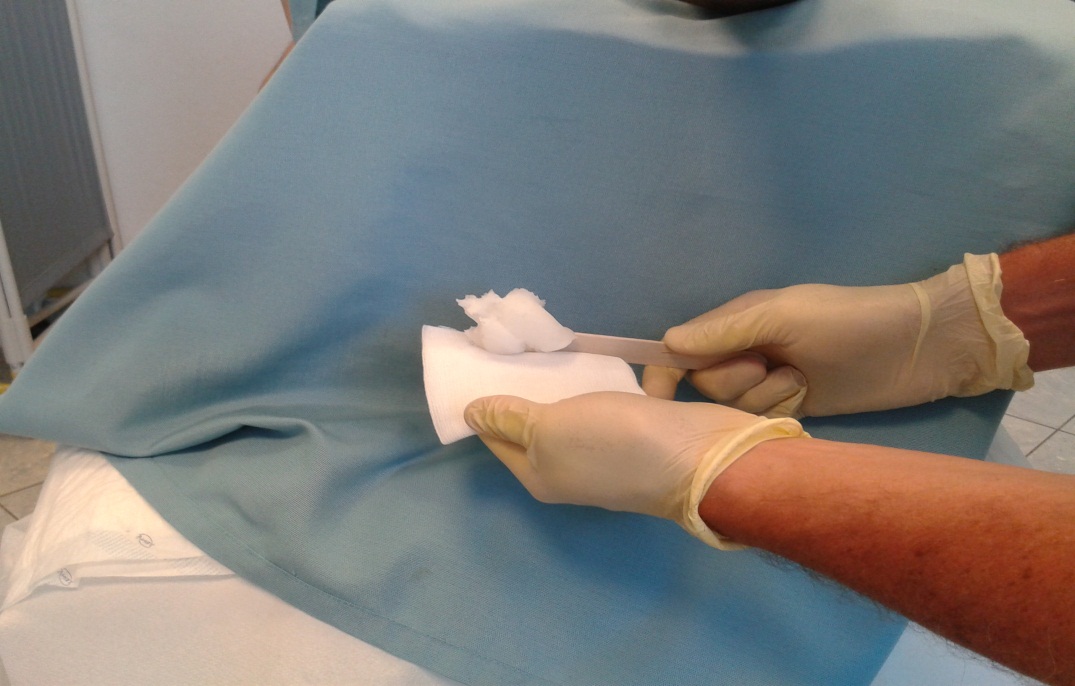 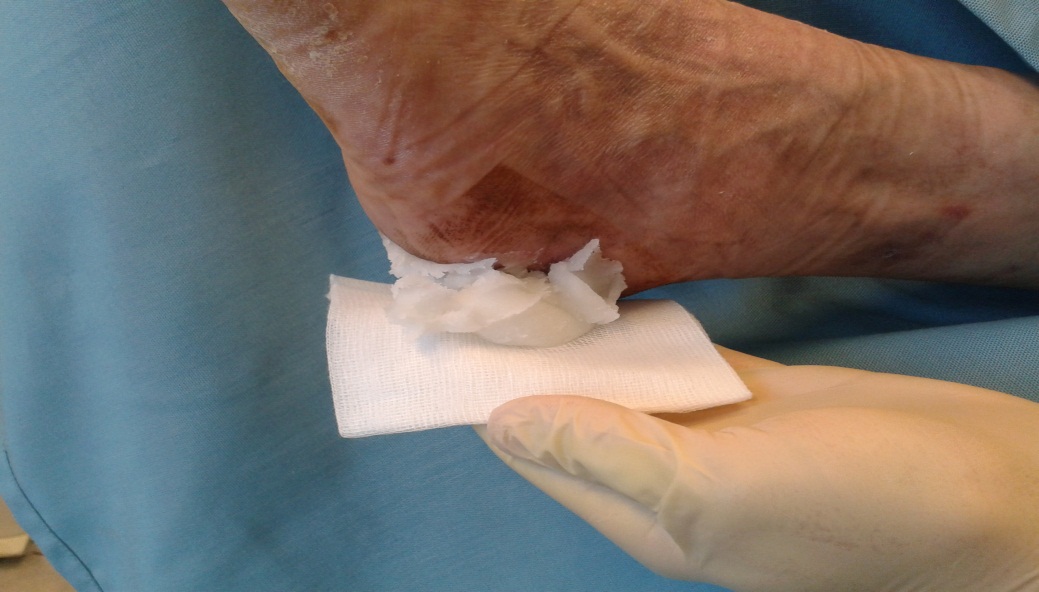 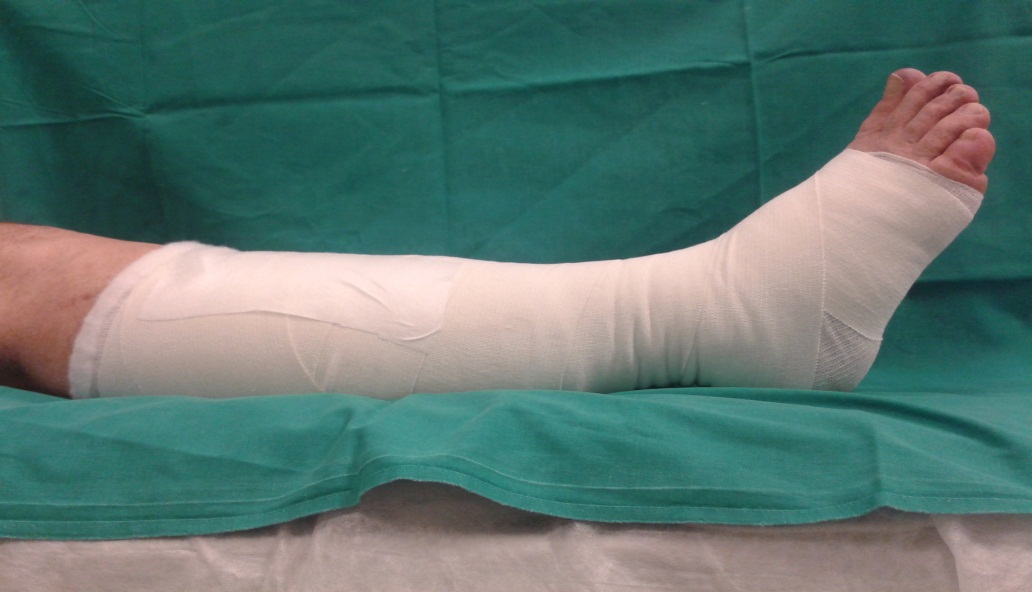 PROCEDURE
Détersion de la lésion à l’eau / jet / douche
Appliquer le mélange sur la lésion
Couvrir de gaze stérile
Bandage ou chaussette de contention pour recouvrir le pansement et protéger la peau
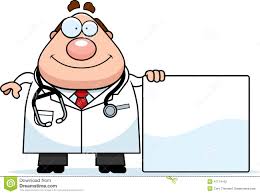 VANTAGGI
ALTERNATIVA ALLE MEDICAZIONI AVANZATE
MENO COSTI
ANCHE SULLE INFEZIONI SENZA UTILIZZO DI ANTIBIOTICO
FACILE APPLICABILITA’ E FACILE GESTIONE
PUO’ ESSERA FATTA ANCHE DAI FAMILIARI
NESSUNA CONTROINDICAZIONE
CON QUESTA METODICA ABBIAMO TRATTATO NEL NOSTRO AMBULATORIO VULNOLOGICO 50 PAZIENTI32 donne 18 uominiaffetti da pluripatologie (cardiopatia in trattamento anticoagulante, diabete, insufficienza venosa superficiale e profonda, arteriopatie, traumi)
Escherichia coli (E. coli)
Staphylococcus aureus 
Citrobacter freundii
Proteus mirabilis
Pseudomonas aeruginosa
•    Streptococcus faecalis
sottoposti a tampone con positività a
NON trattati con antibiotico  con successivo tampone negativizzato (100% sterilization afetr 1 week)
Per il momento 4 pazienti resistenti-lenti alla guarigione :
1.Lesione trofica in territorio di osteomielite
2.Lesione trofica post traumatica profonda 
3.Lesioni trofiche multiple arti inferiori in diabetico neuropatico
4.Lesione trofica malleolare interna in arteriopatico con anche insufficienza venosa